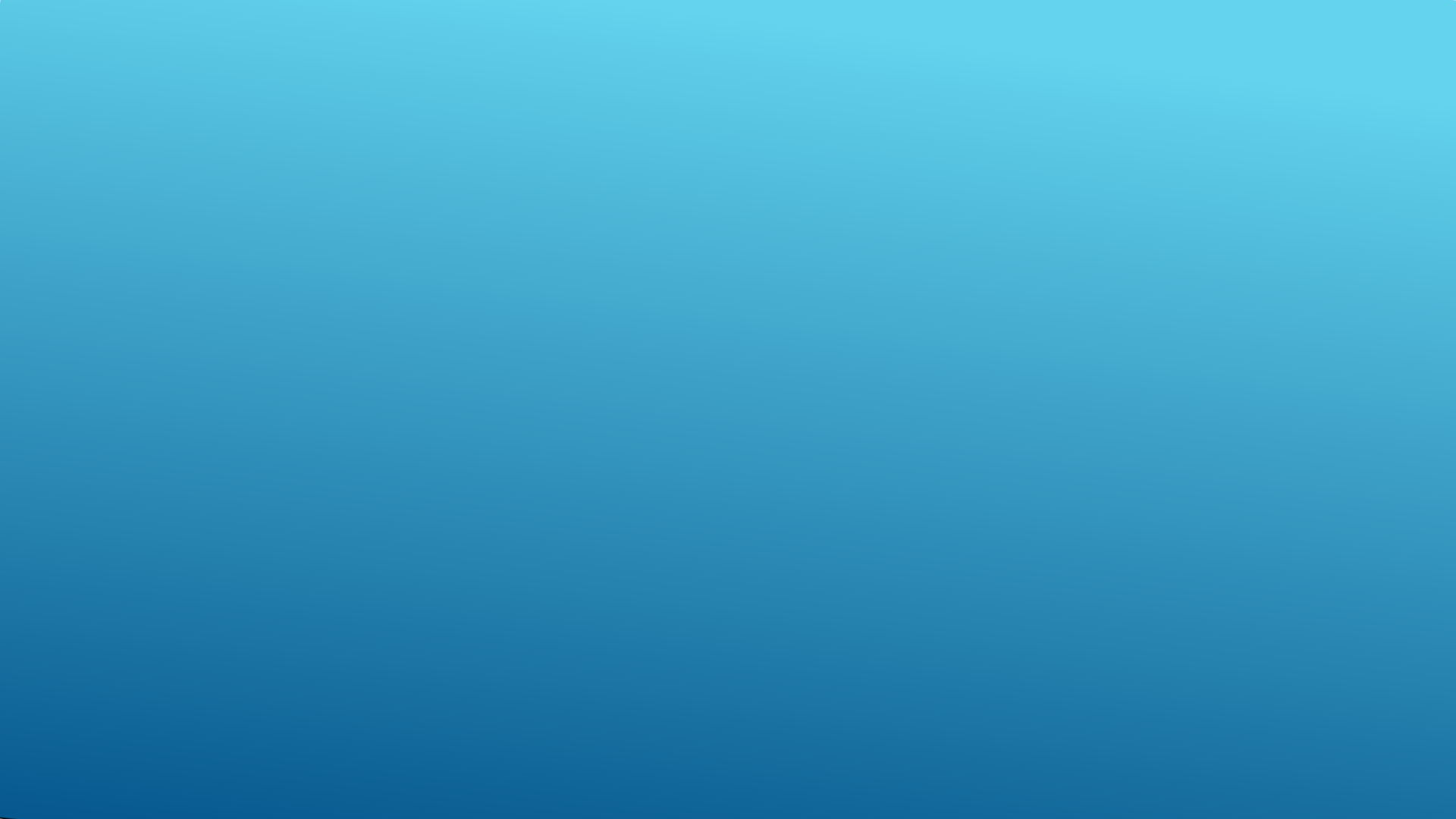 МУНИЦИПАЛЬНОЕ ДОШКОЛЬНОЕ ОБРАЗОВАТЕЛЬНОЕ УЧРЕЖДЕНИЕ
«ДЕТСКИЙ САД №91 КОМПЕНСИРУЮЩЕГО ВИДА» Г. САРАНСК
КРАТКАЯ ПРЕЗЕНТАЦИЯ АДАПТИРОВАННОЙ ОБРАЗОВАТЕЛЬНОЙ ПРОГРАММЫ
ДОШКОЛЬНОГО  ОБРАЗОВАНИЯ
ДЛЯ ДЕТЕЙ С УМСТВЕННОЙ ОТСТАЛОСТЬЮ
(ИНТЕЛЛЕКТУАЛЬНЫМИ НАРУШЕНИЯМИ)
(далее- УО)
ОБРАЗОВАТЕЛЬНАЯ ПРОГРАММА ДОШКОЛЬНОГО ОБРАЗОВАНИЯ РАЗРАБОТАНА В СООТВЕТСТВИИ С:
Федеральным государственным
образовательным стандартом дошкольного образования (ФГОС ДО)
Федеральной адаптированной
образовательной программой дошкольного образования (ФАОП ДО)
ЦЕЛЬ:	ОБЕСПЕЧЕНИЕ УСЛОВИЙ ДЛЯ
ДОШКОЛЬНОГО ОБРАЗОВАНИЯ, ОПРЕДЕЛЯЕМЫХ ОБЩИМИ И ОСОБЫМИ ПОТРЕБНОСТЯМИ ОБУЧАЮЩЕГОСЯ ДОШКОЛЬНОГО ВОЗРАСТА С
ОВЗ (УО), ИНДИВИДУАЛЬНЫМИ ОСОБЕННОСТЯМИ ЕГО РАЗВИТИЯ И СОСТОЯНИЯ ЗДОРОВЬЯ.

Программа содействует взаимопониманию и сотрудничеству между людьми, способствует  реализации  прав  обучающихся  дошкольного  возраста  на получение  доступного  и  качественного  образования,  обеспечивает  развитие способностей каждого ребенка, формирование и развитие личности ребенка в соответствии  с  принятыми  в  семье  и  обществе  духовно-нравственными  и социокультурными   ценностями   в   целях   интеллектуального,   духовно- нравственного, творческого и физического развития человека, удовлетворения его образовательных потребностей и интересов
ПРОГРАММА СОСТОИТ ИЗ ДВУХ ЧАСТЕЙ:
Обязательная часть (занимает 90% от её общего объёма)
Вариативная часть (часть, формируемая участниками образовательных отношений – занимает 10%)
ОБЯЗАТЕЛЬНАЯ ЧАСТЬ ПРЕДСТАВЛЕНА:
Федеральной адаптированной образовательной программой дошкольного образования	(ФАОП ДО)- утверждена Приказом Министерства
просвещения Российской Федерации №1022 от 24 ноября 2022 г.
Реализуется педагогическими работниками ДОО в группах компенсирующей направленности.
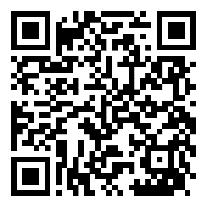 ВАРИАТИВНАЯ ЧАСТЬ ПРЕДСТАВЛЕНА:
В  соответствии  с  п.  7  ФАОП  ДО,  представлена традиционными событиями, праздниками, мероприятиями с учетом региональных и социокультурных особенностей ДОО
Программа	реализуется	в	группах  компенсирующей направленности,  в группах кратковременного	пребывания (ГКП) учителем-дефектологом, воспитателем, педагогом-психологом, учителем-логопедом, музыкальным руководителем и инструктором ФИЗО.
.
ОБРАЗОВАТЕЛЬНЫЕ ОБЛАСТИ, ОБЕСПЕЧИВАЮЩИЕ	РАЗНОСТОРОННЕЕ РАЗВИТИЕ ДЕТЕЙ В СООТВЕТСТВИИ С
ФГОС ДО:

Социально-коммуникативное развитие
Речевое развитие
Познавательное развитие
Художественно-эстетическое развитие
Физическое развитие
ОСОБЫЕ ОБРАЗОВАТЕЛЬНЫЕ ПОТРЕБНОСТИ РЕБЁНКА С УО:
раннее коррекционное обучение и воспитание в ситуации эмоционально-положительного взаимодействия,
непрерывность, системность и поэтапность коррекционного обучения,
реализация возрастных и индивидуальных потребностей ребенка на доступном уровне взаимодействия со взрослым,
использование специальных методов и приемов обучения в ситуации взаимодействия со взрослыми,
проведение систематических коррекционных занятий с ребенком,
создание ситуаций для формирования переноса накопленного опыта взаимодействия в значимый для ребенка социальный опыт,
активизация всех сторон психического развития с учетом доступных ребенку способов обучения,
активизация и стимуляция познавательного интереса к ближайшему окружению.
ПРОГРАММА КОРРЕКЦИОННО- РАЗВИВАЮЩЕЙ РАБОТЫ
Коррекционные  задачи  направлены  на  формирование возрастных психологических новообразований и становление различных  видов  детской  деятельности  обучающихся  с интеллектуальными  нарушениями,  которые  происходят  в процессе ДОО специальных занятий при преимущественном использовании коррекционных подходов в обучении.
РАБОЧАЯ ПРОГРАММА ВОСПИТАНИЯ:
ЦЕЛЬ: личностное развитие дошкольников с ОВЗ (УО) и создание условий для их позитивной социализации на основе базовых ценностей российского общества.
ВЗАИМОДЕЙСТВИЕ С РОДИТЕЛЯМИ:
ЕДИНСТВО ПОДХОДОВ К ВОСПИТАНИЮ И ОБУЧЕНИЮ
Психолого-педагогическая поддержка семьи
Повышение компетентности родителей
ФОРМЫ РАБОТЫ С РОДИТЕЛЯМИ:
Индивидуальные	формы
–	первичное	(повторное)	психолого-
педагогическое обследование ребенка, консультации родителей (законных представителей),   обучение   родителей   (законных   представителей) педагогическим  технологиям  коррекционно-развивающего  обучения  и воспитания обучающихся.
Групповые  формы  –  консультативно-рекомендательная;  лекционно- просветительская;  практические  занятия  для  родителей  (законных представителей);  ДОО  «круглых  столов»,  родительских  конференций, детских утренников и праздников.
ВОПРОСЫ, ПРЕДЛОЖЕНИЯ И ЗАМЕЧАНИЯ К АДАПТИРОВАННОЙ ОБРАЗОВАТЕЛЬНОЙ ПРОГРАММЕ ВАШИХ ДЕТЕЙ, МОЖНО
ВЫРАЗИТЬ ПО ТЕЛЕФОНУ:
8 (8342)73-05-80
ИЛИ ОСТАВИТЬ НА ЭТОМ САЙТЕ
https://ds91sar.schoolrm.ru/